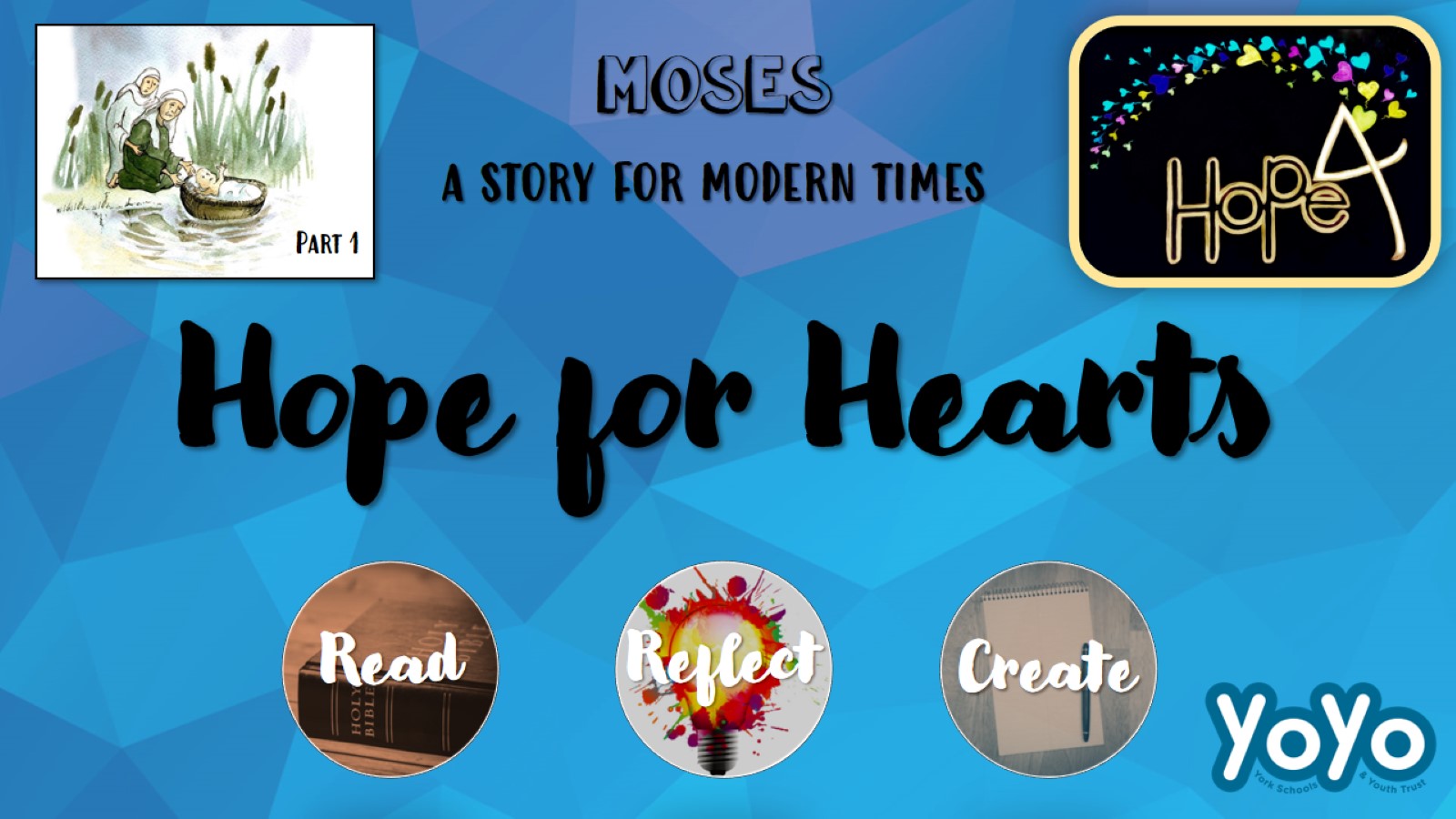 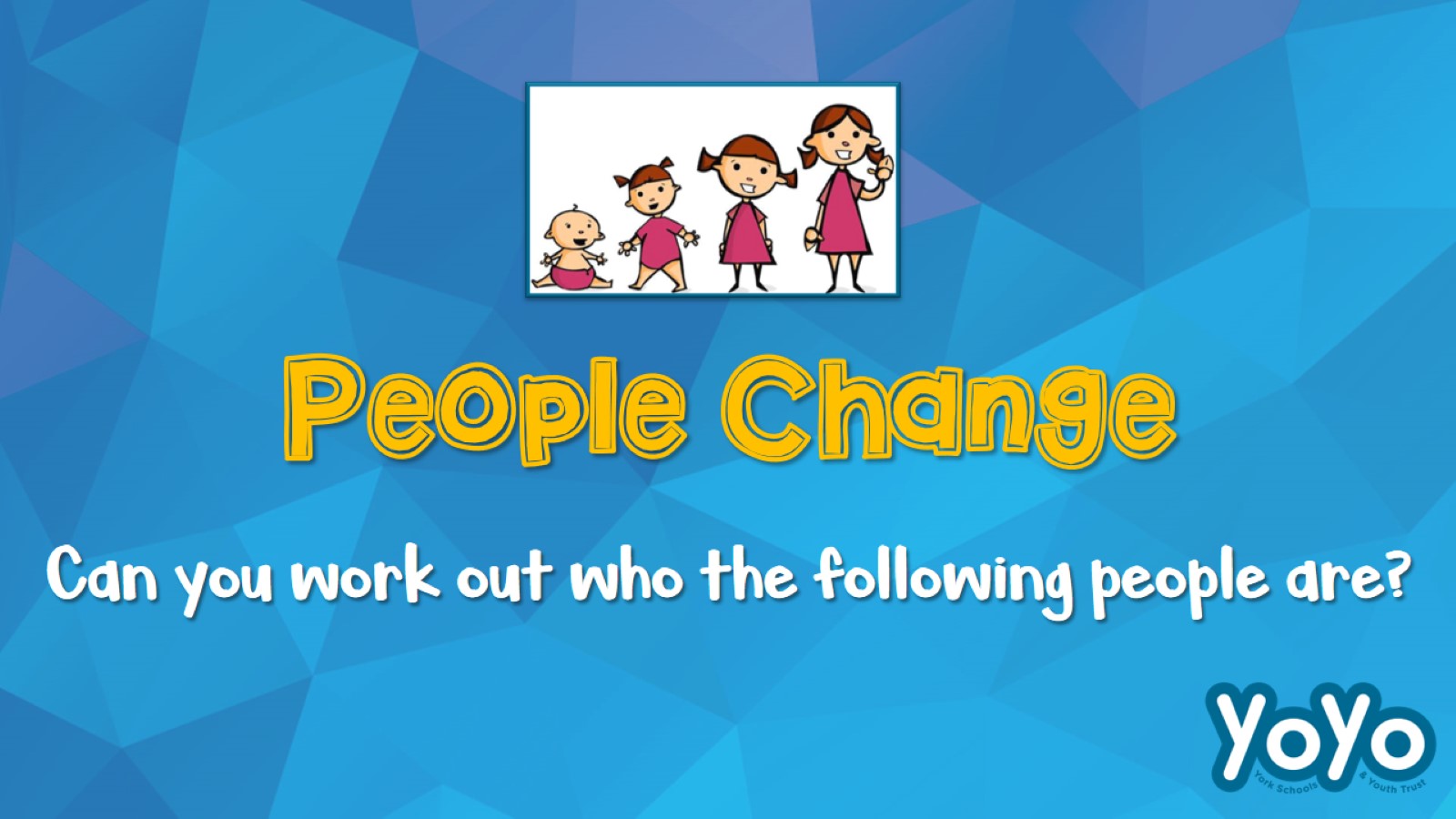 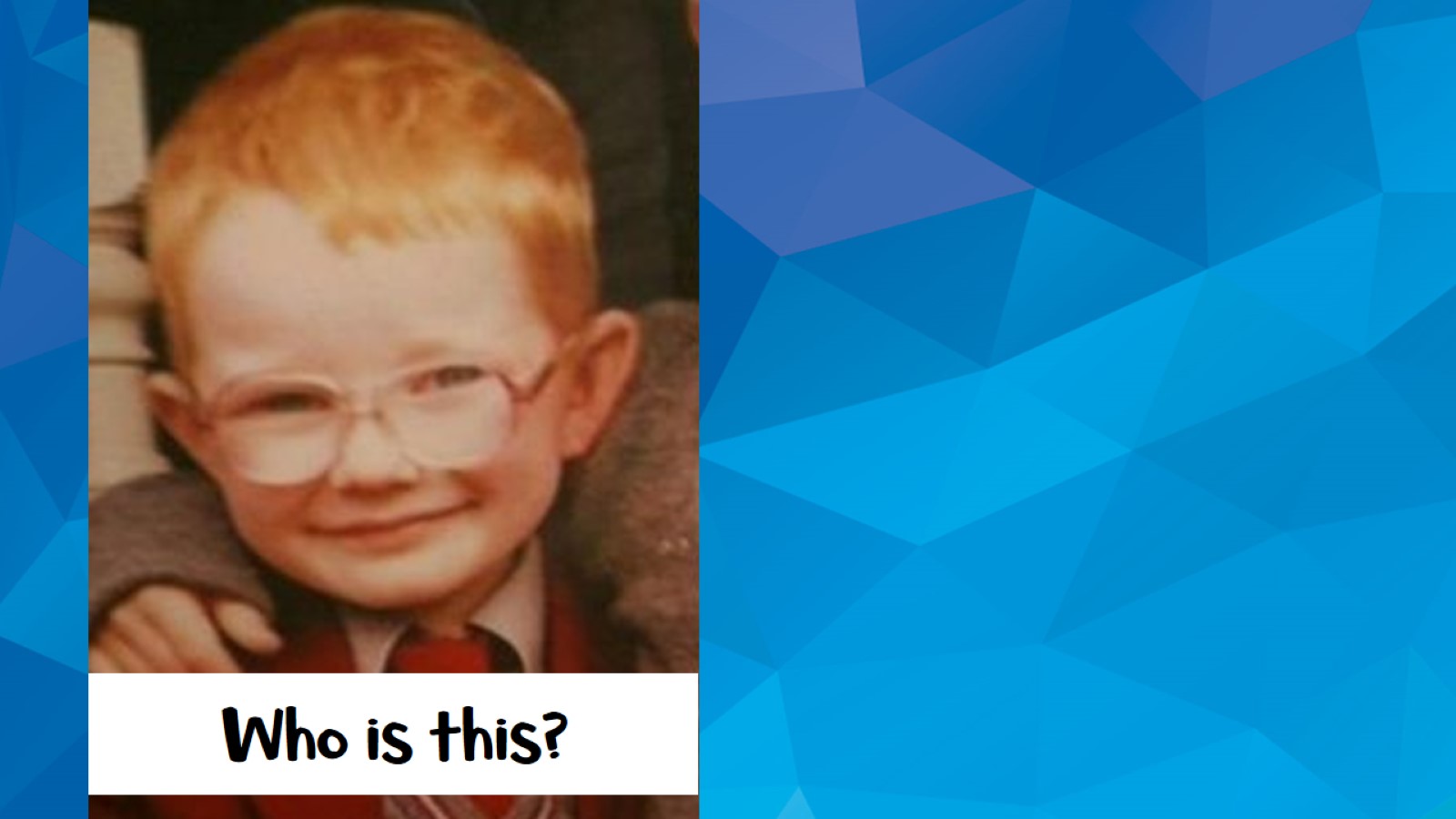 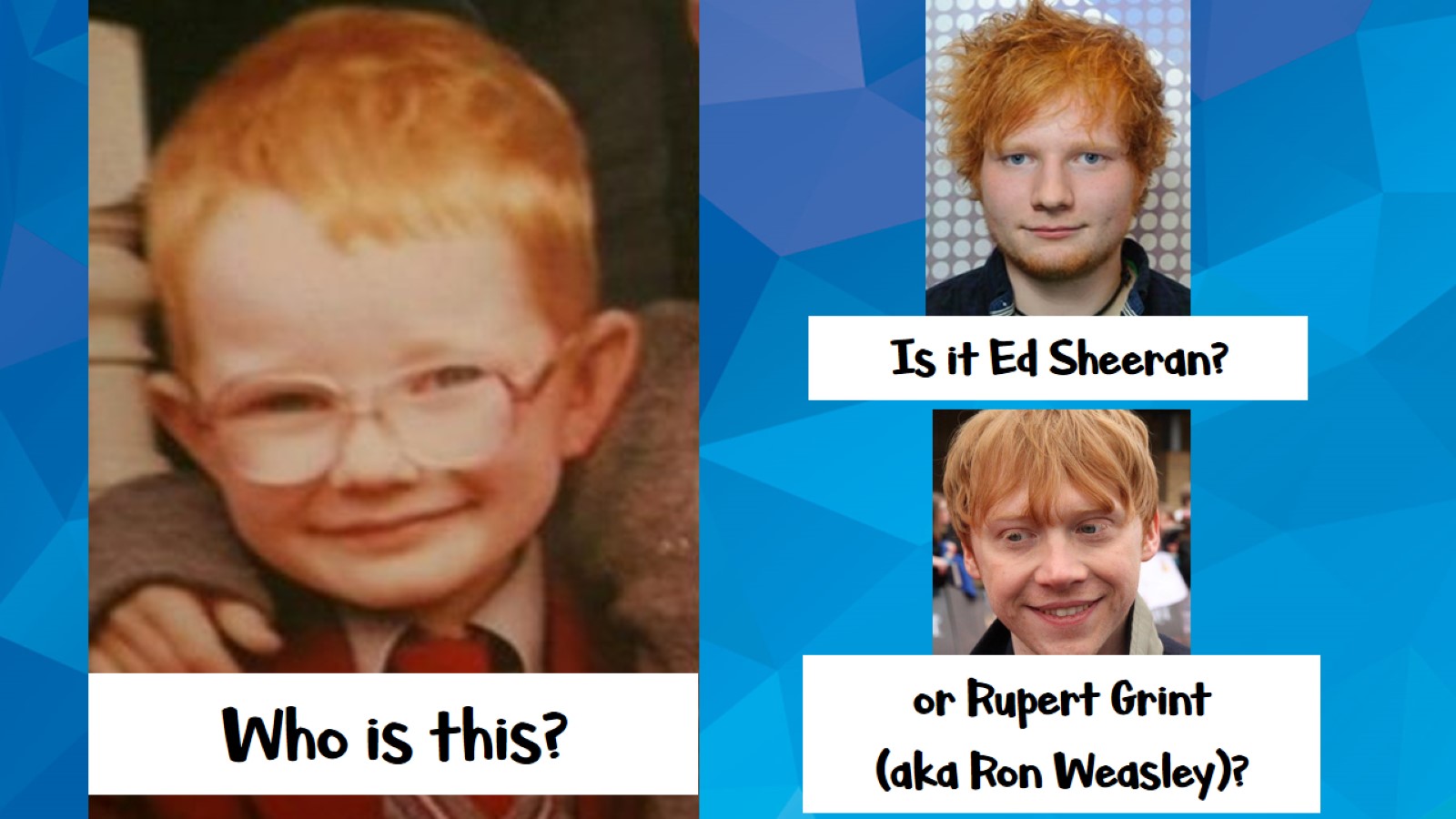 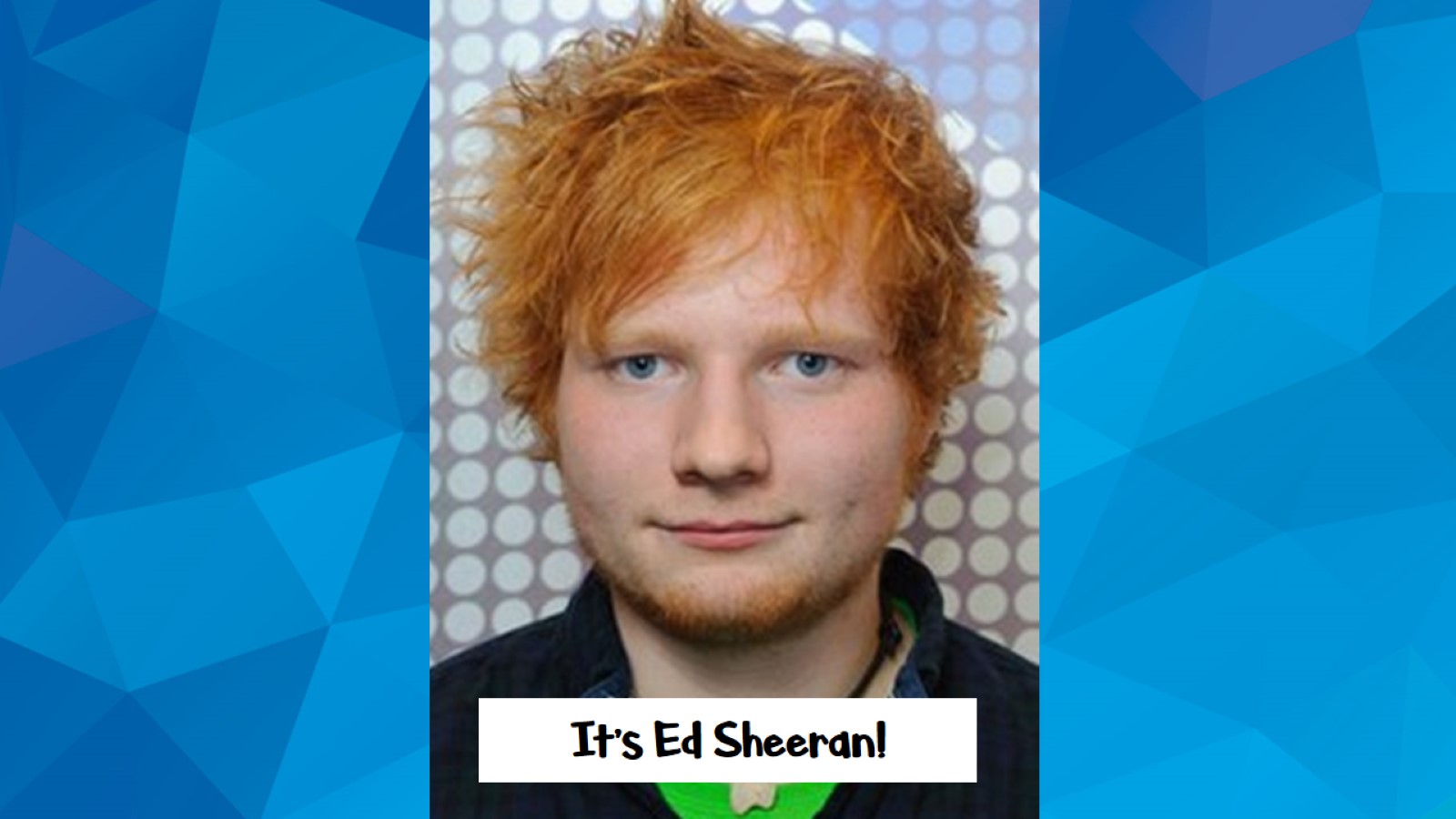 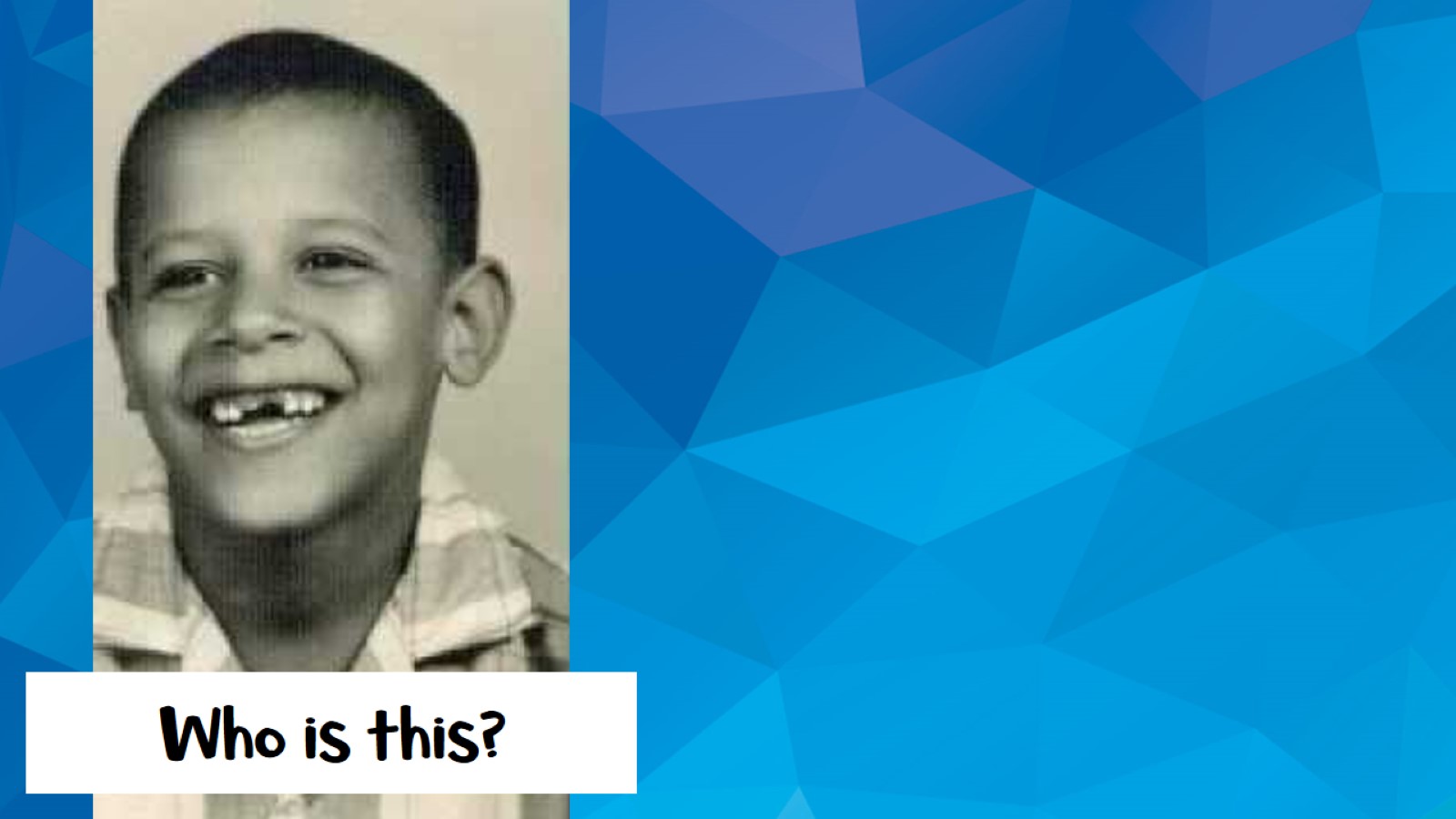 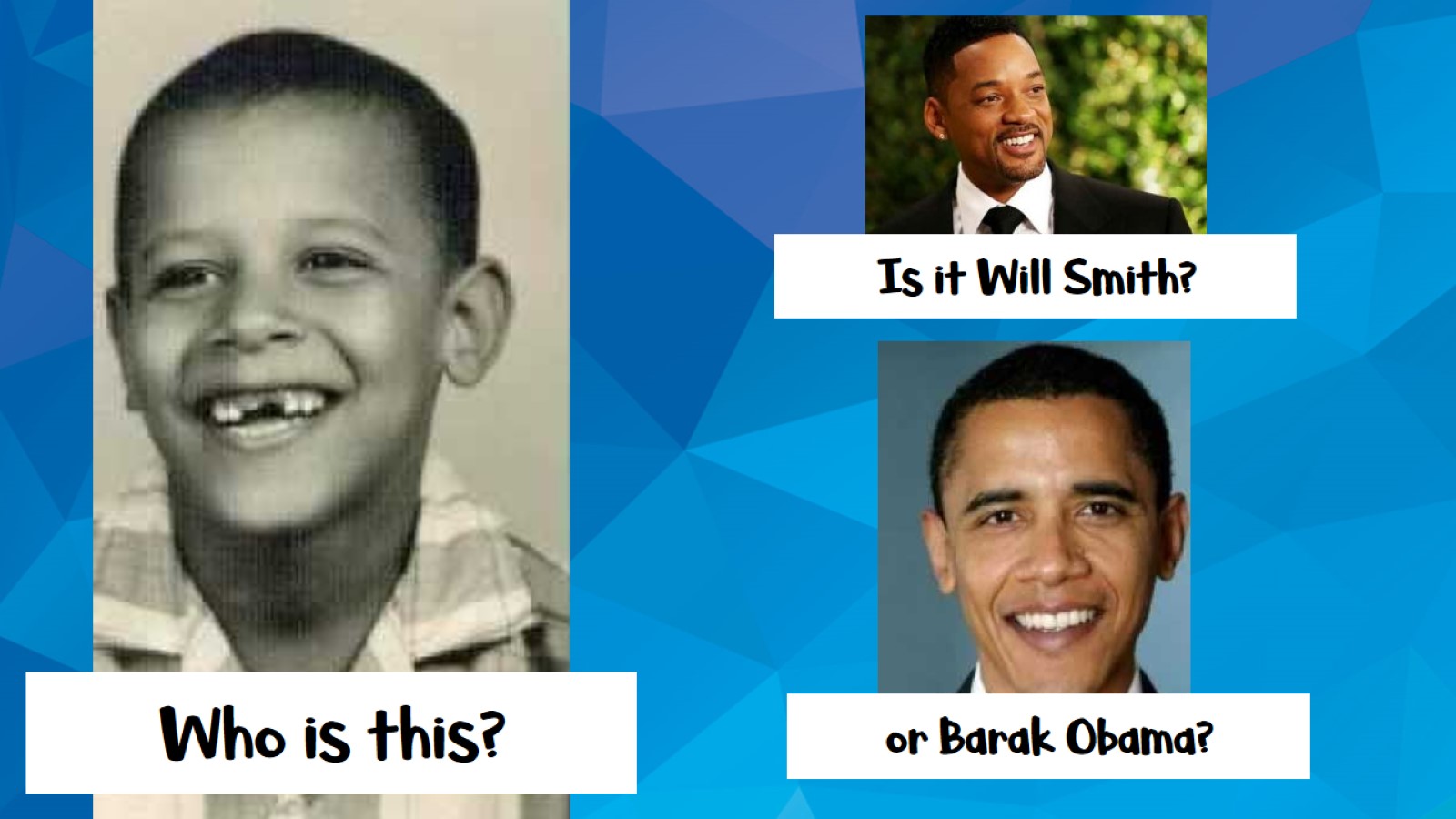 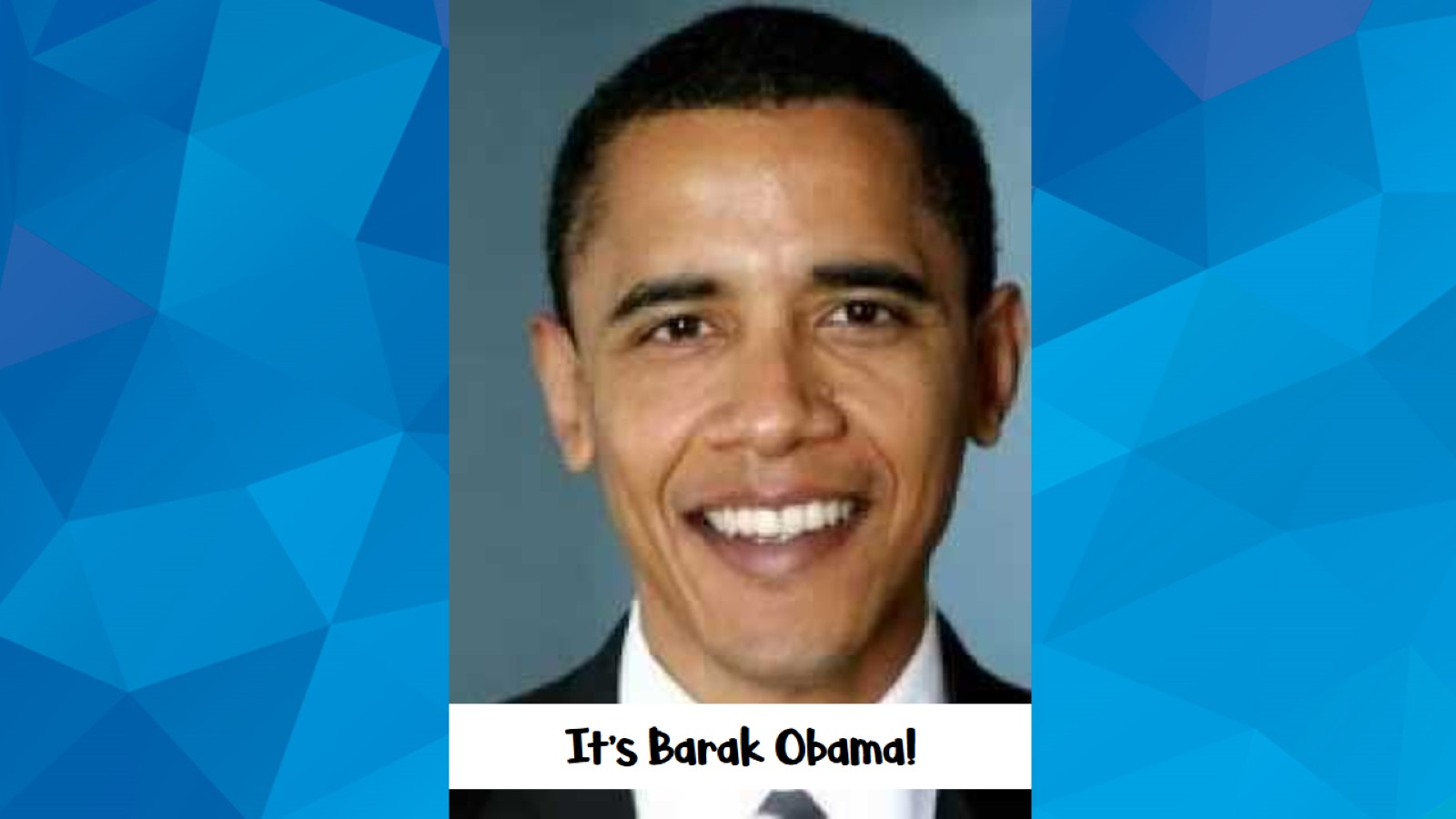 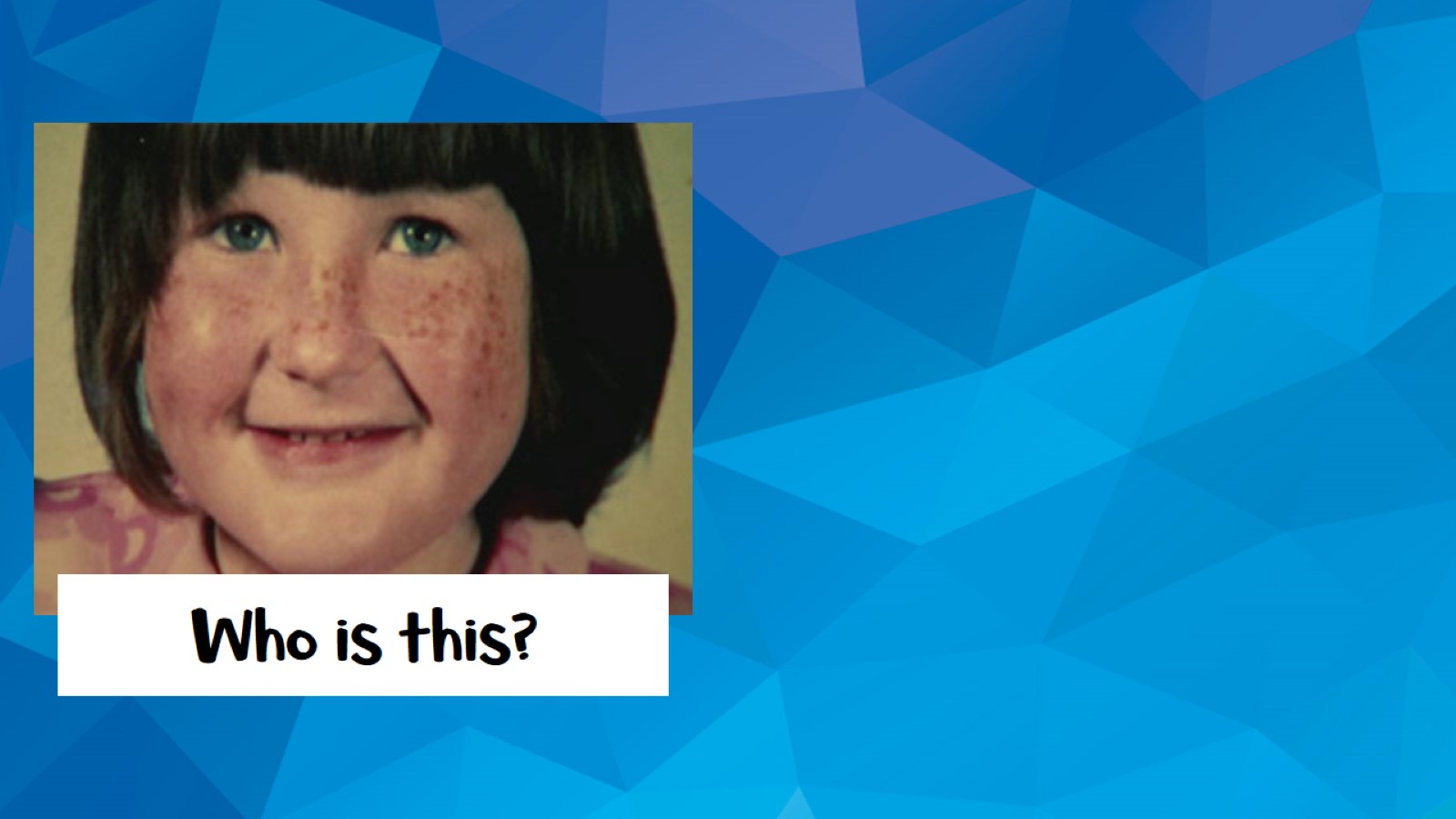 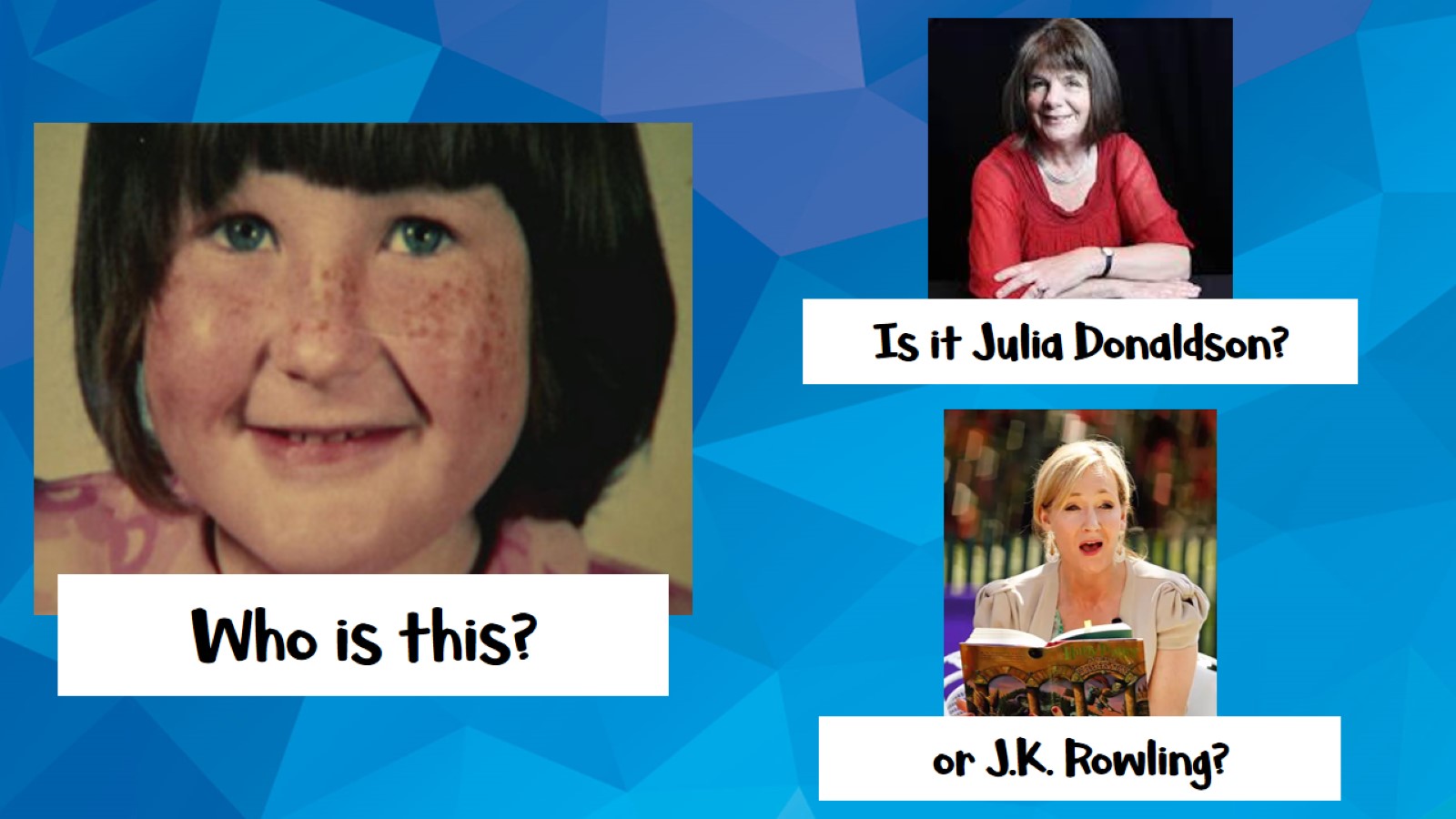 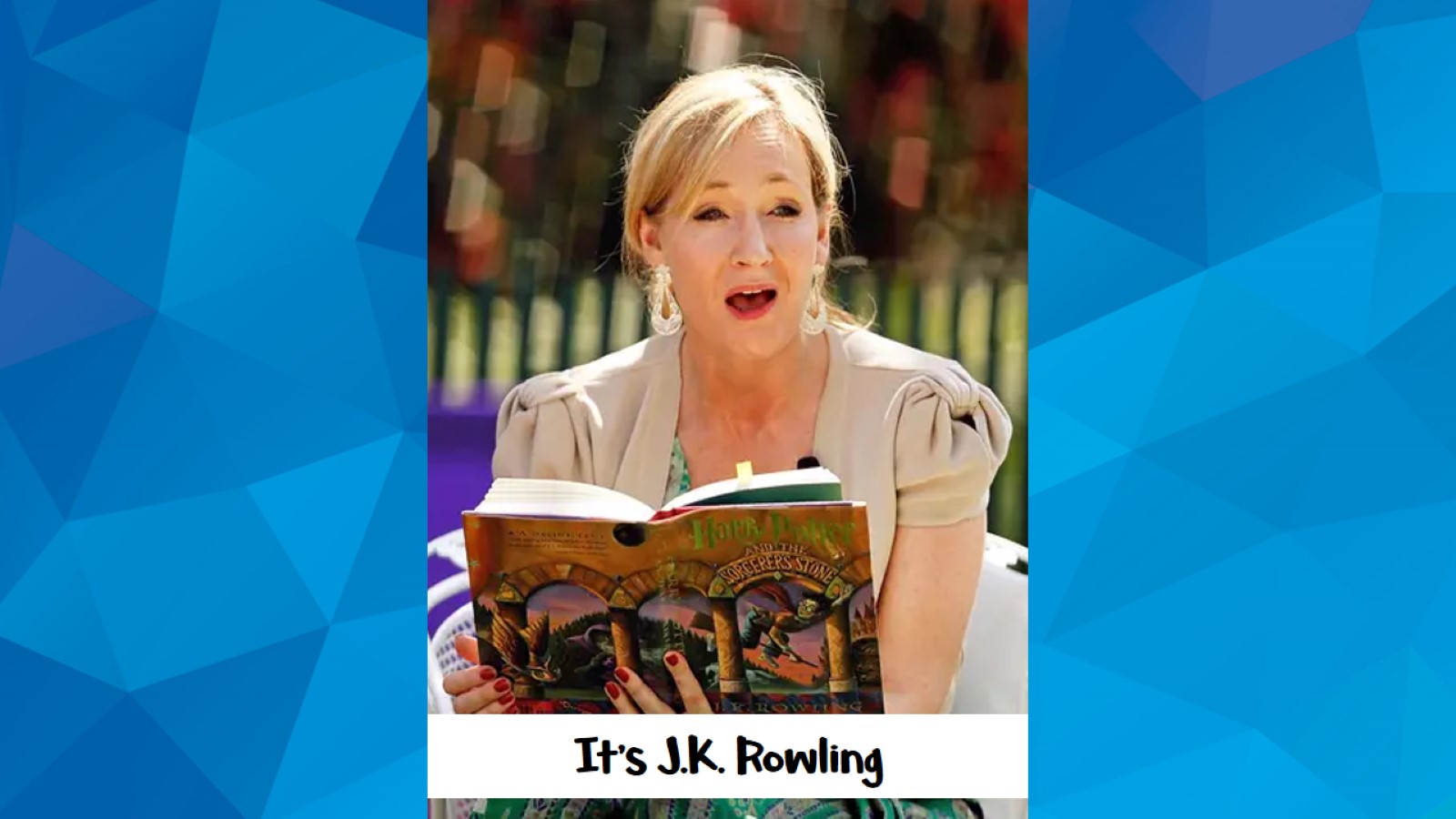 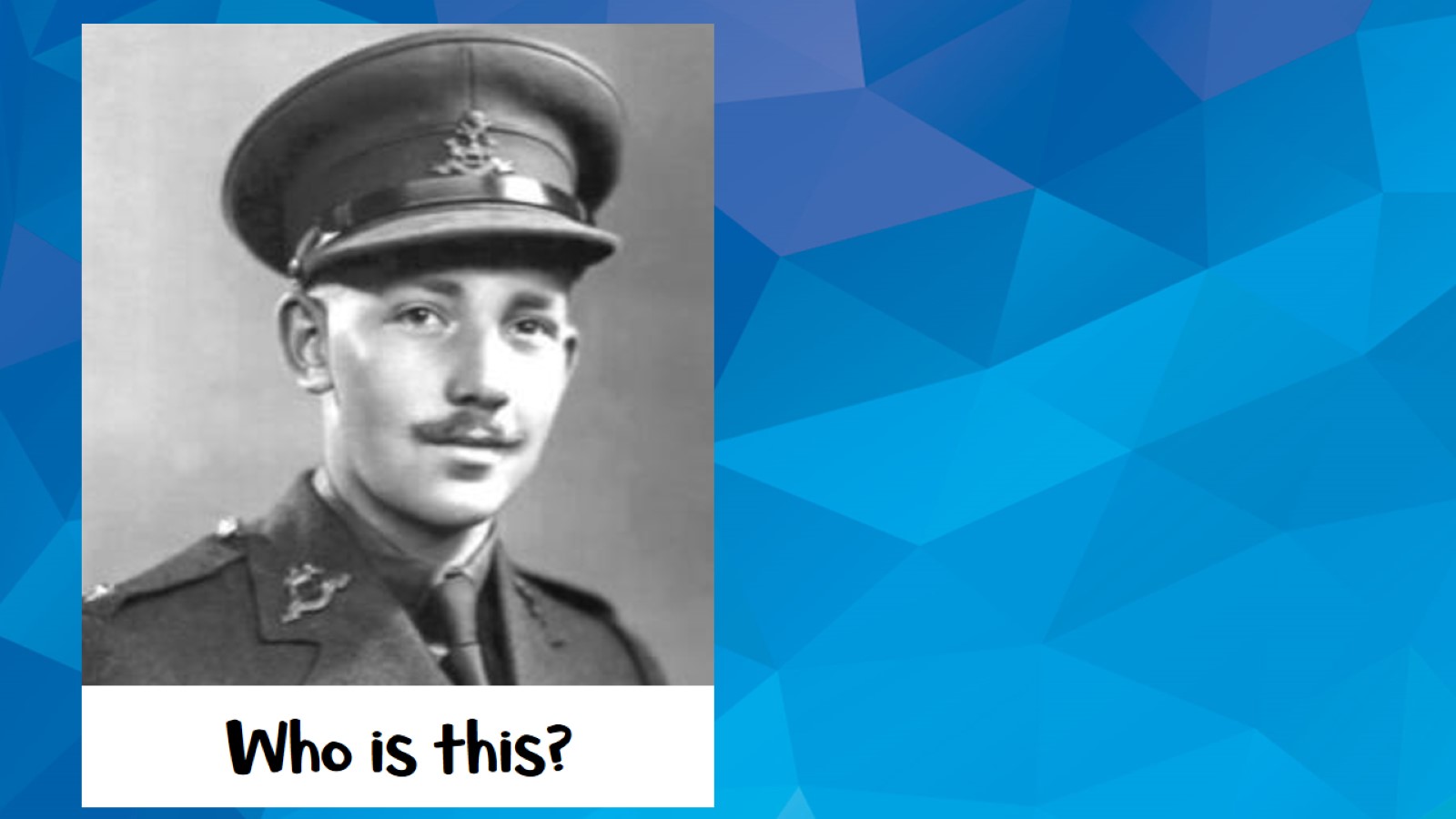 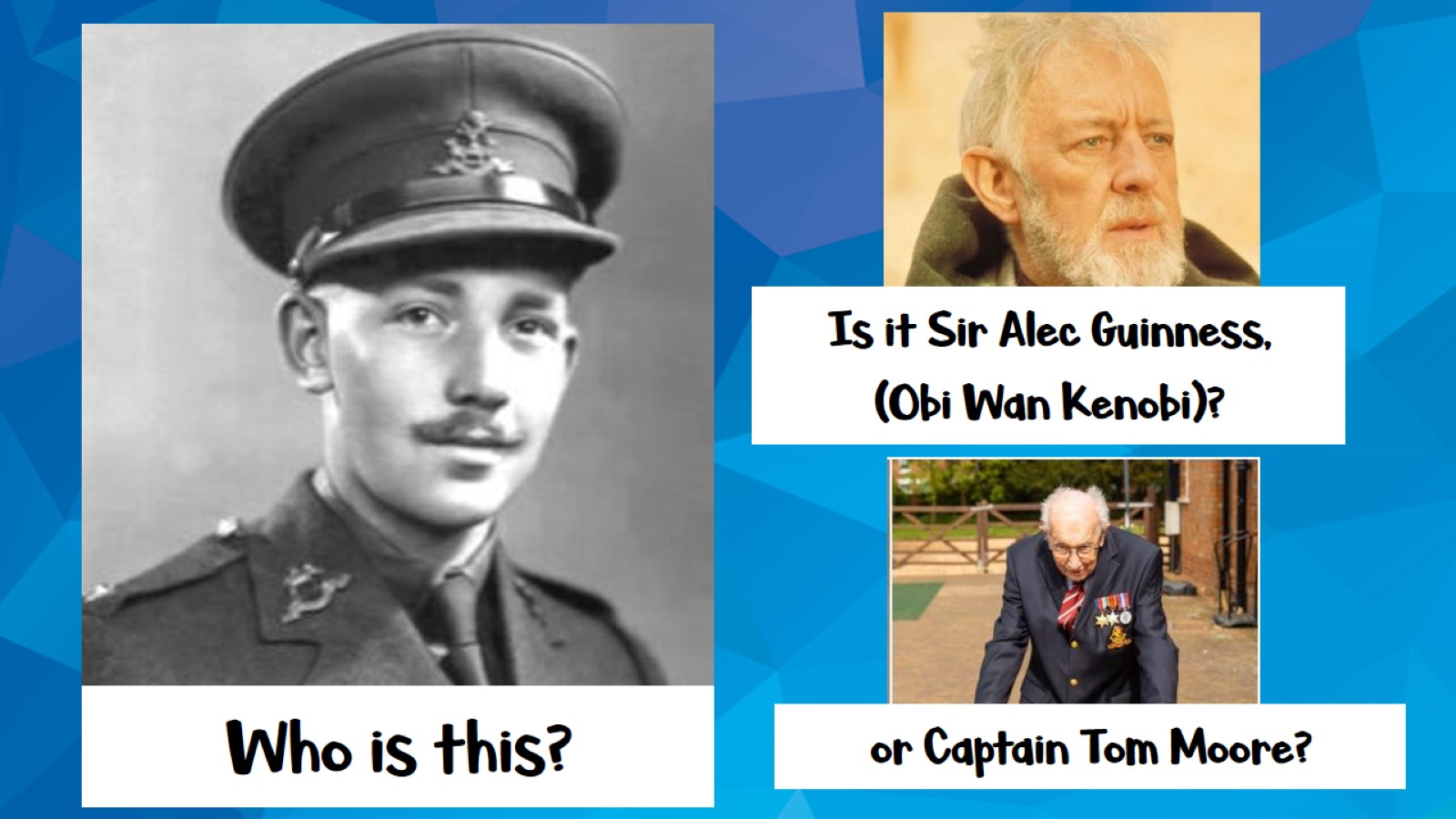 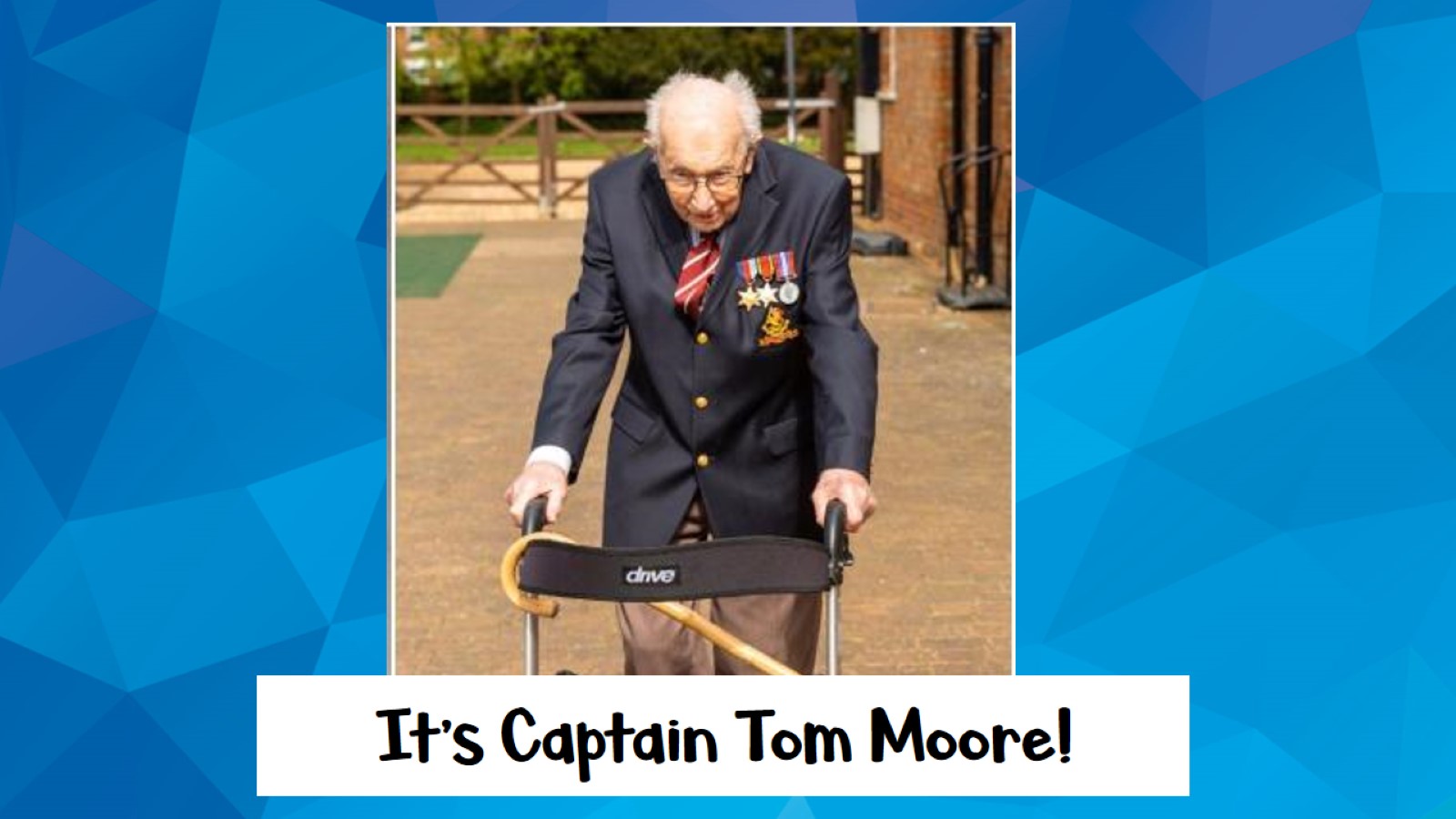 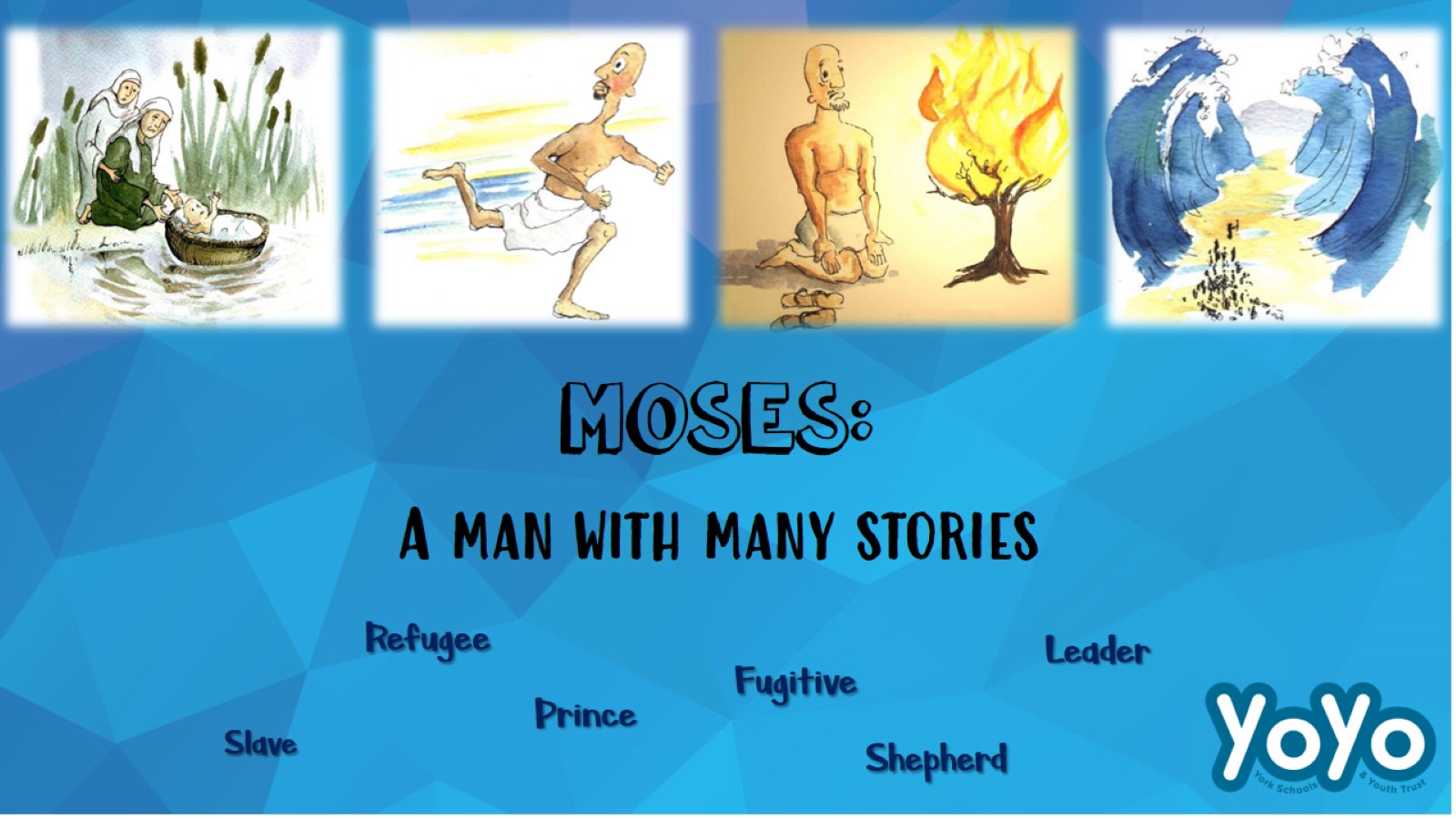 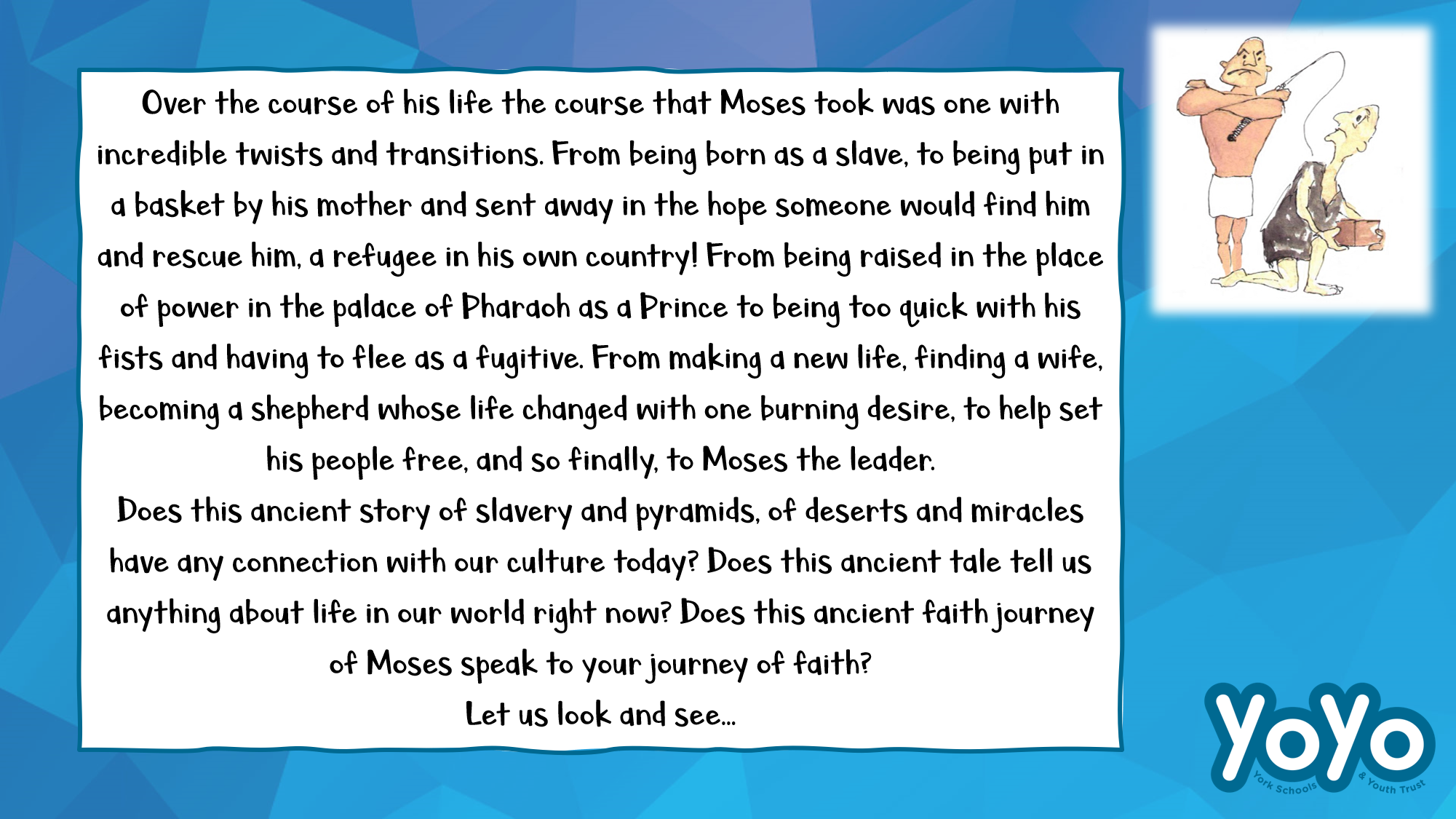 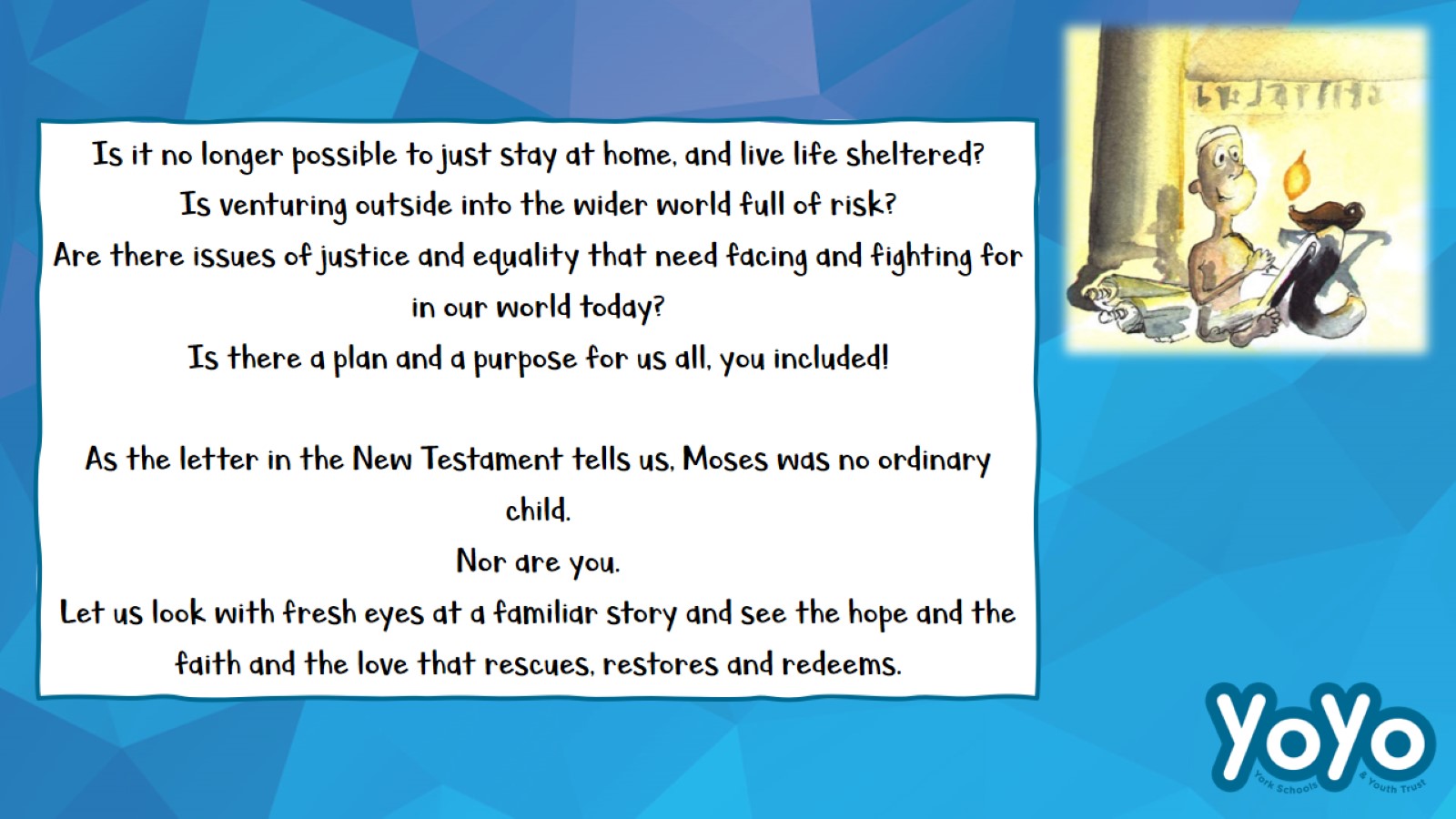 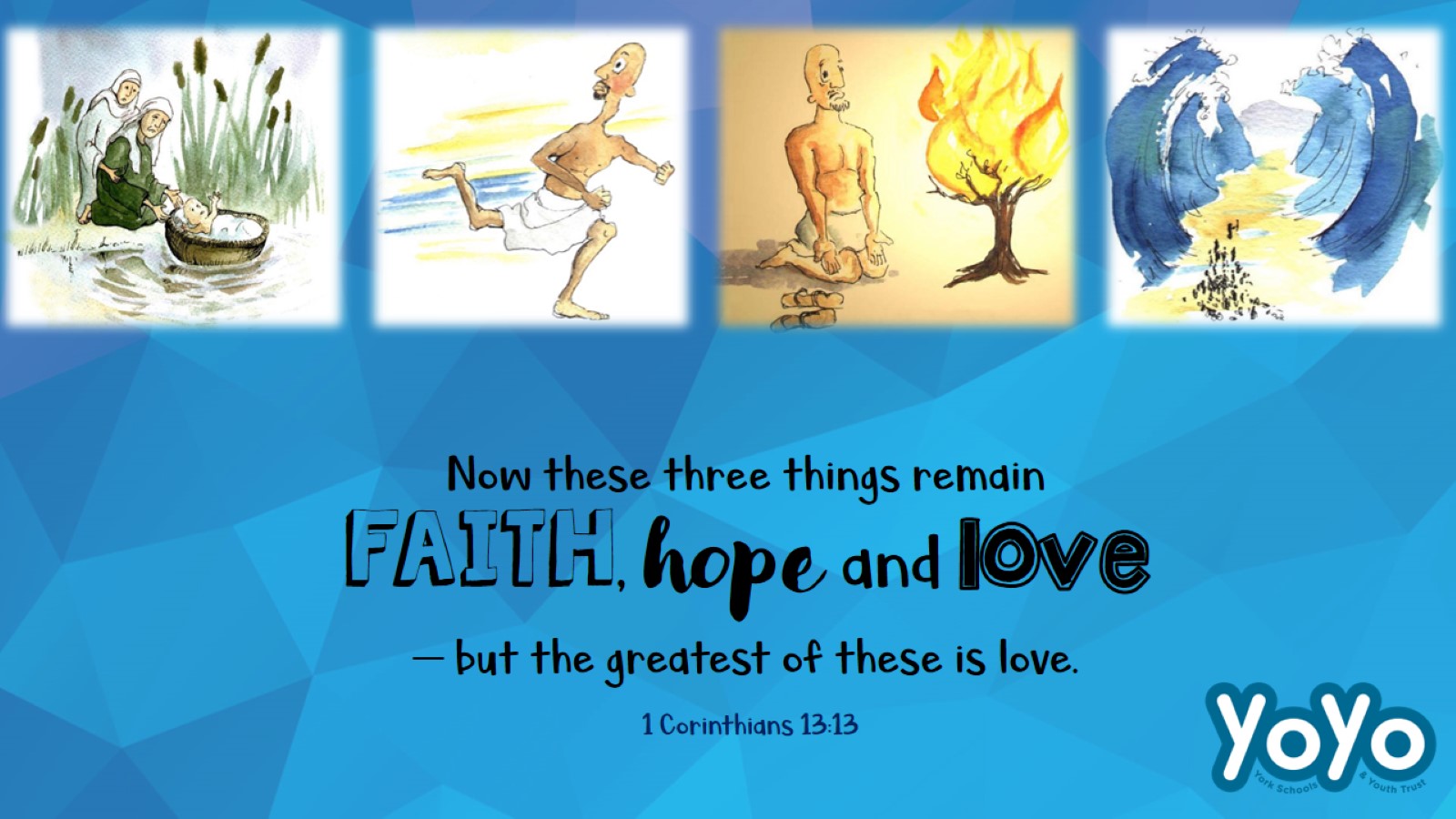 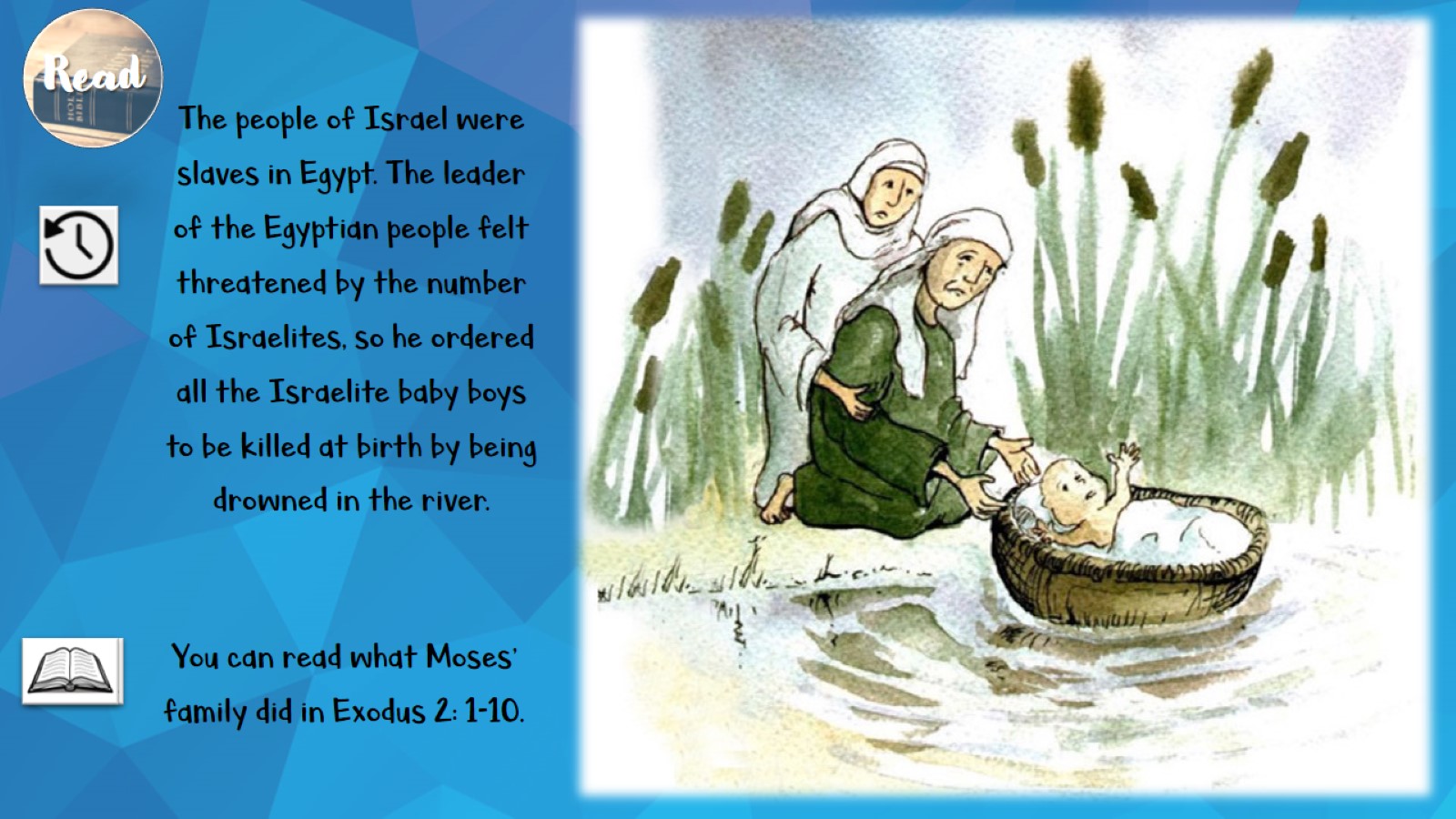 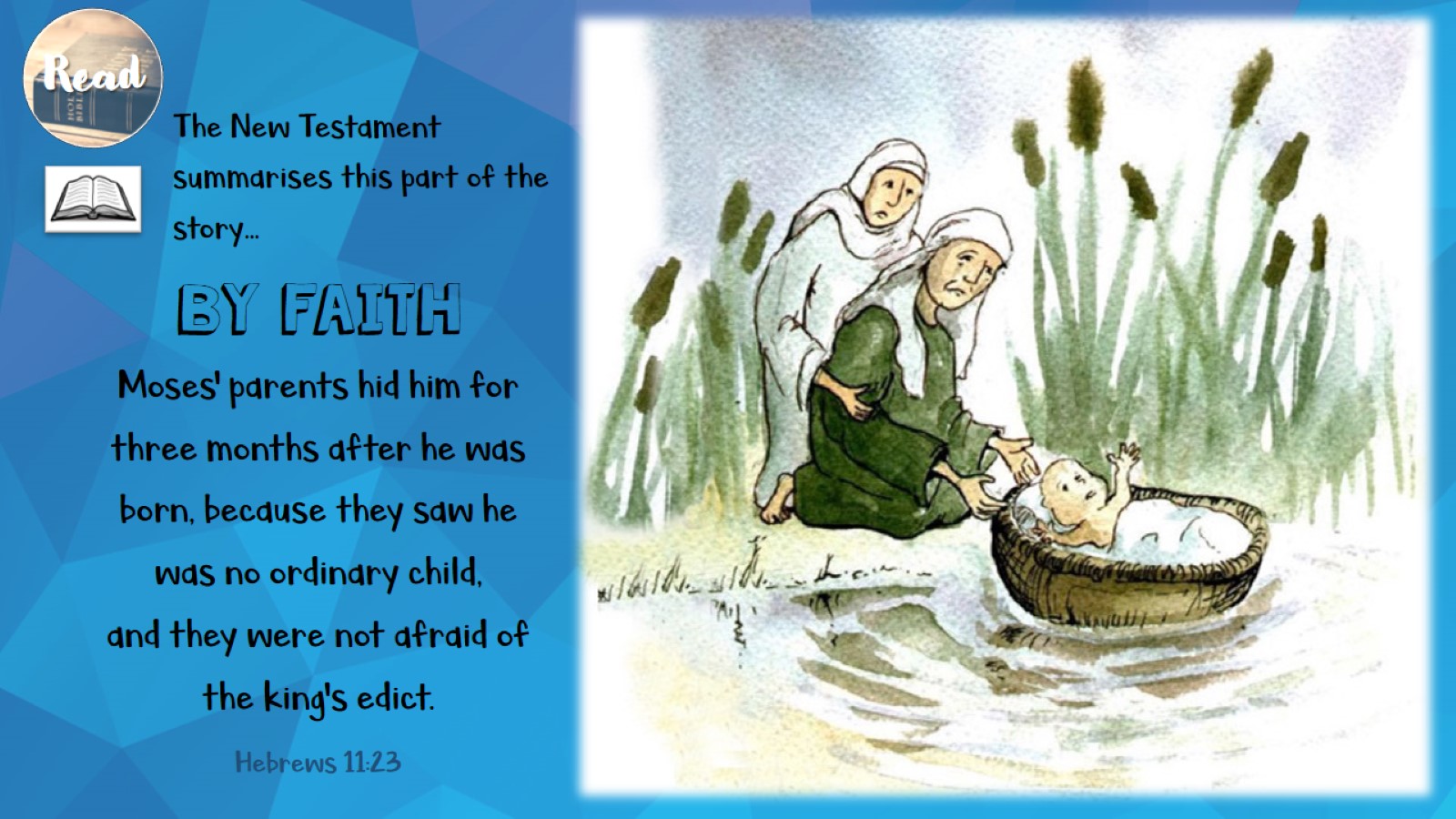 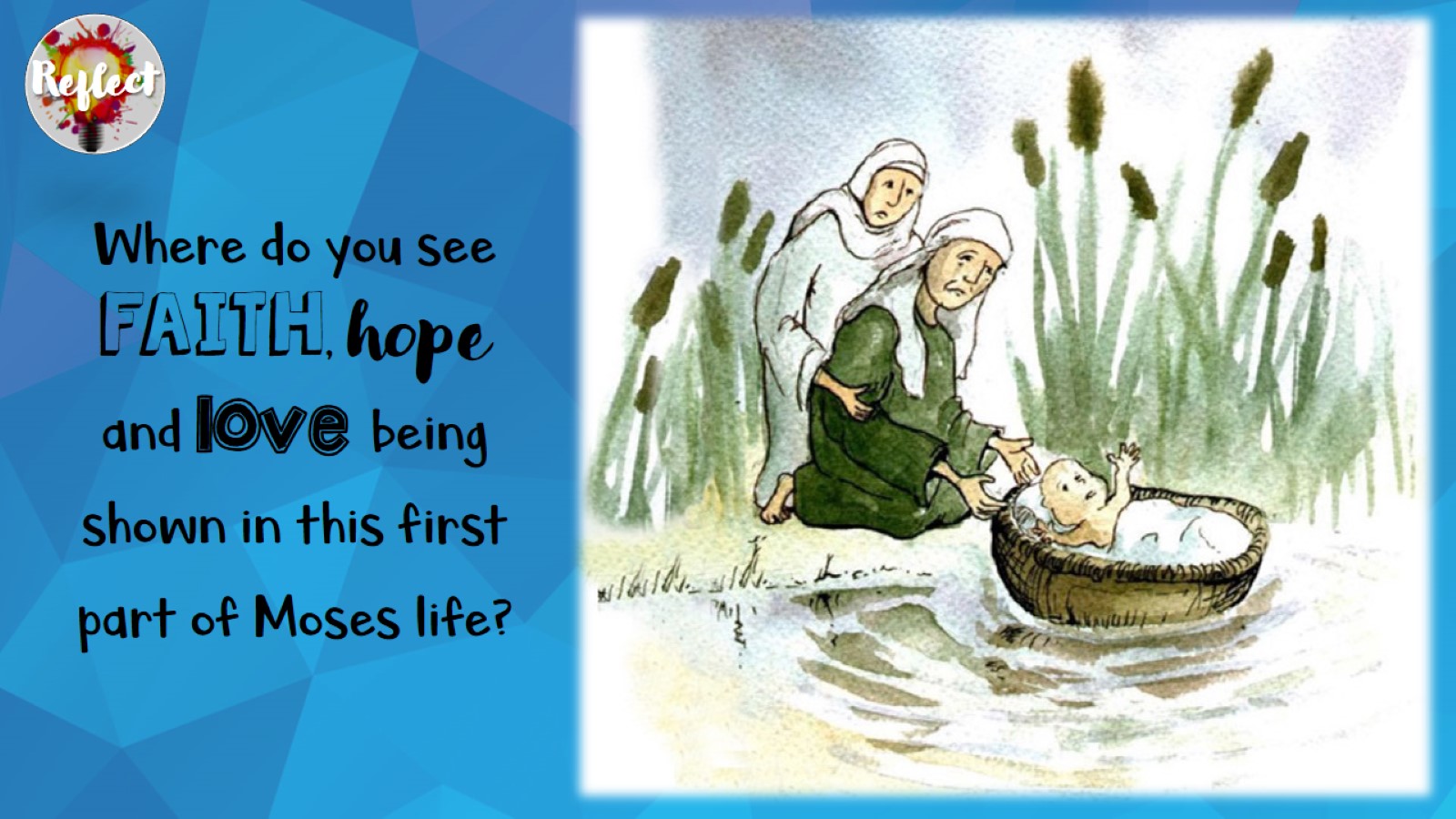 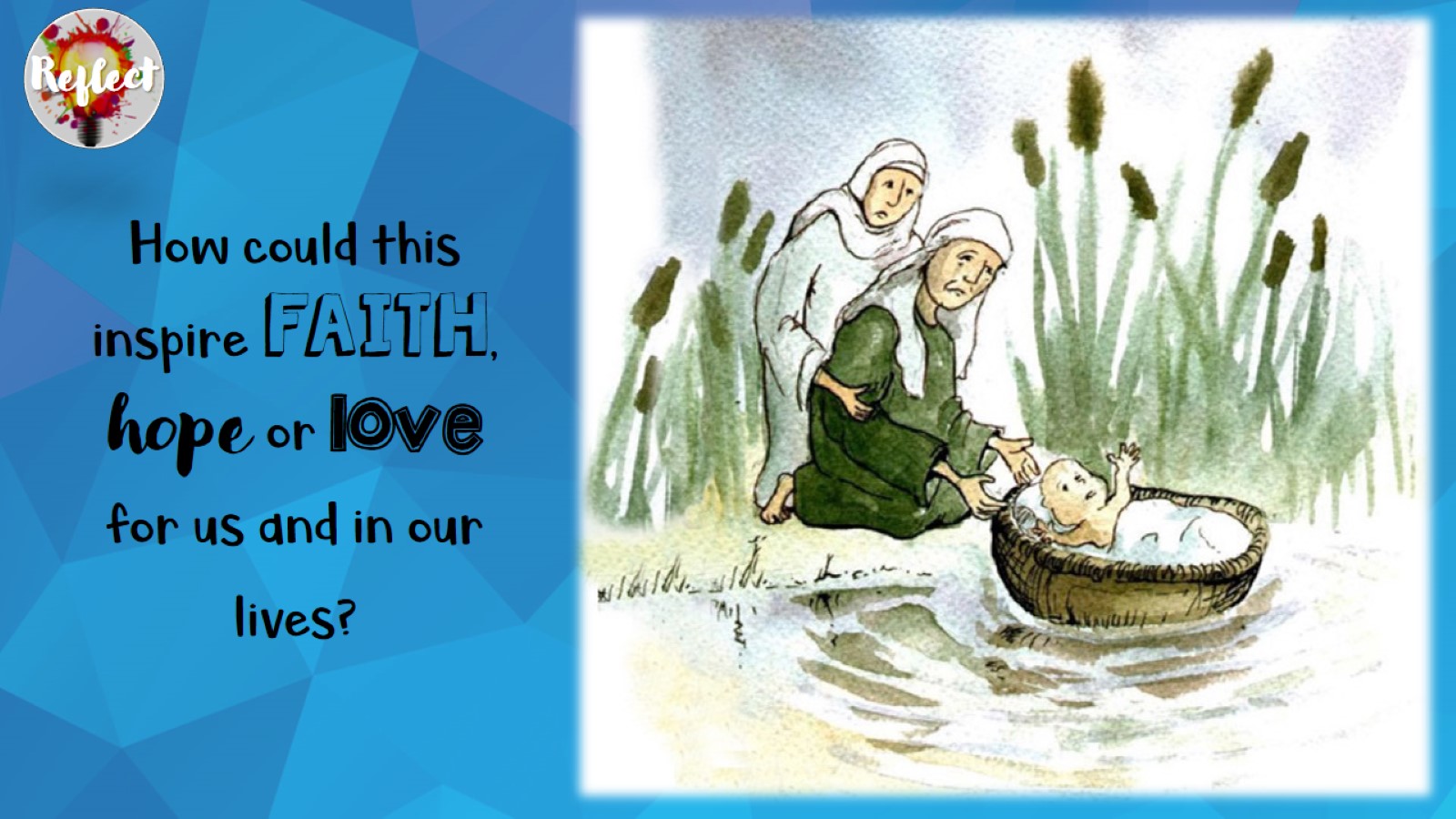 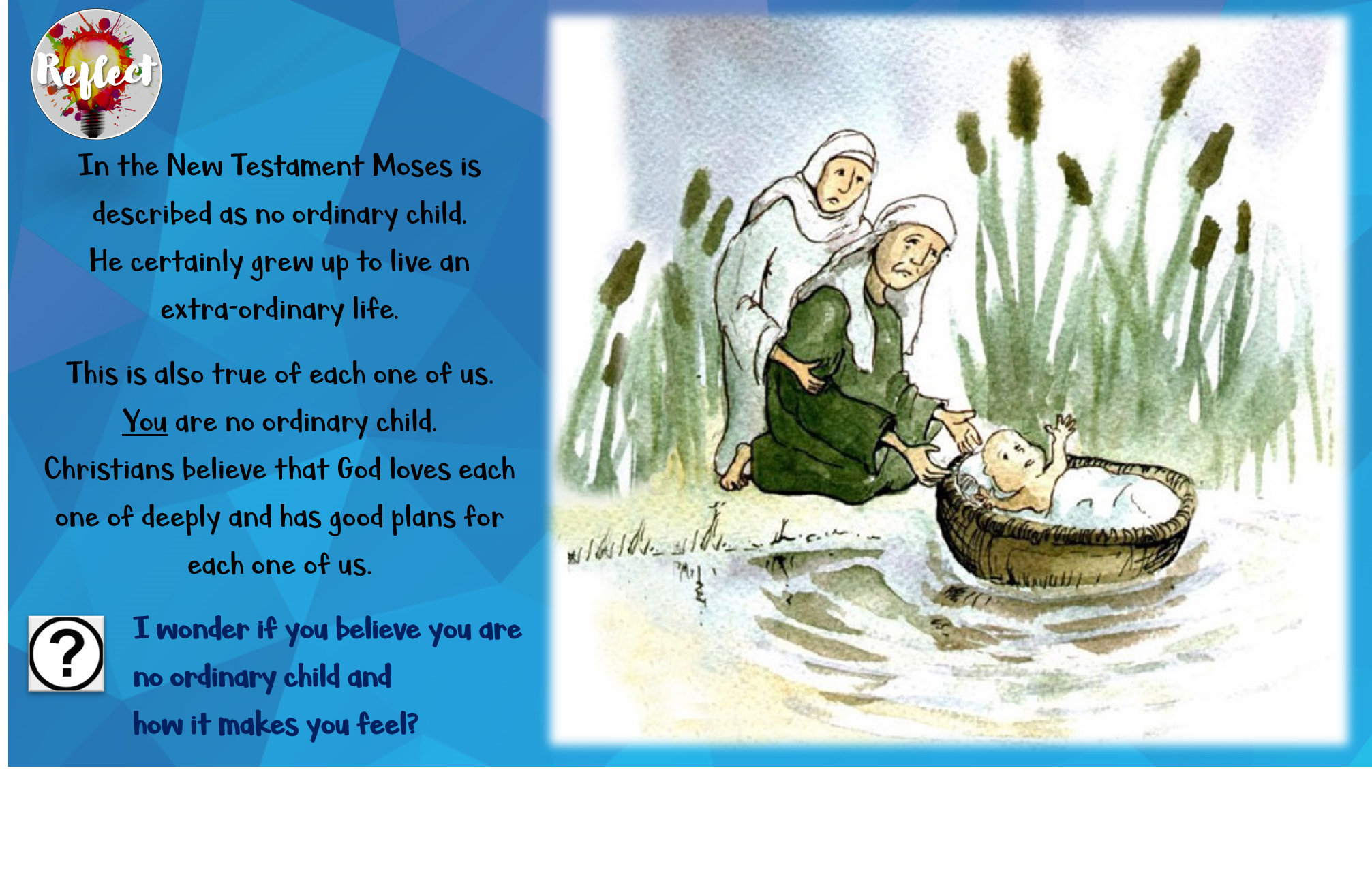 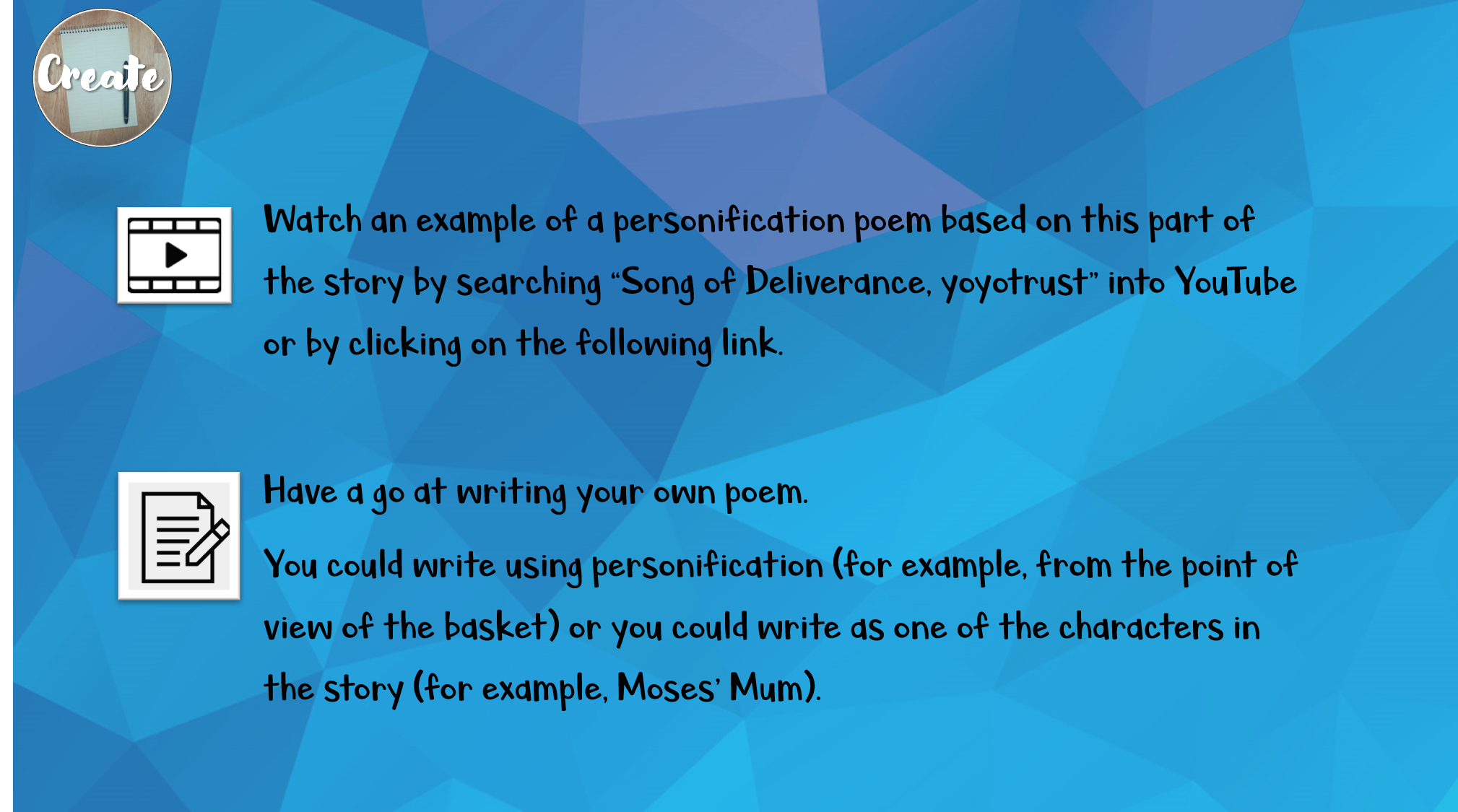 https://youtu.be/zqixGJ7TJuE
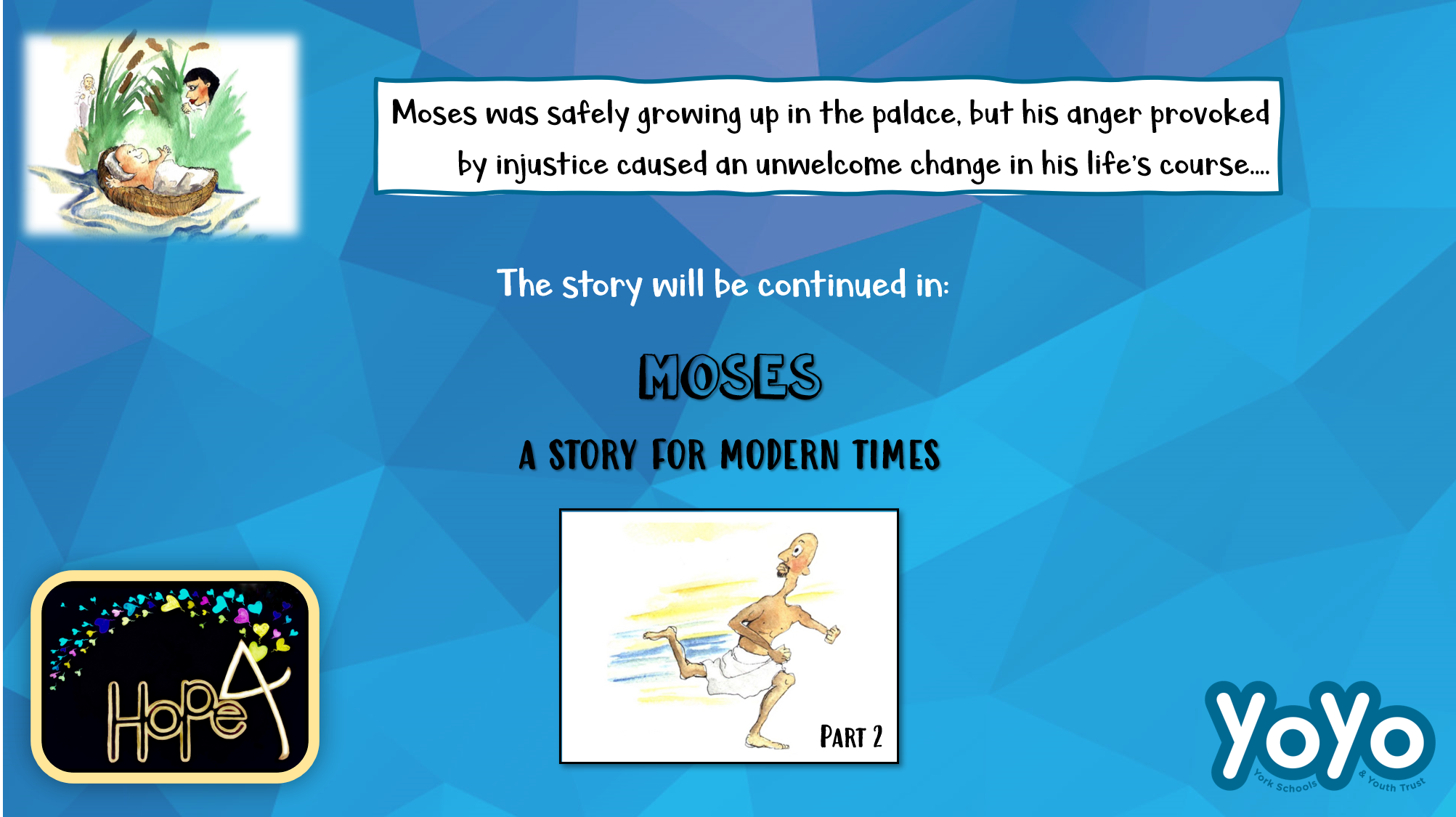 https://youtu.be/zqixGJ7TJuE